Mark 4:35-39
TheUnchanging Christ
Can’t Change Christ
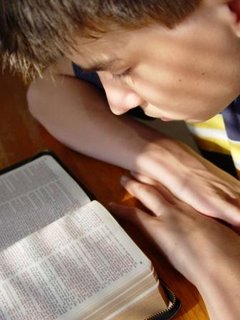 Jesus is perfect
 Hebrews 5:8-9
 Jesus is the same
 Hebrews 13:8
 Hebrews 7:24
 Jesus knows us
 John 2:25
 Revelation 2:18-19
Changes Some Would Make
Christ and the Godhead
 John 1:1-3
 Hebrews 1:8
 Matthew 1:23
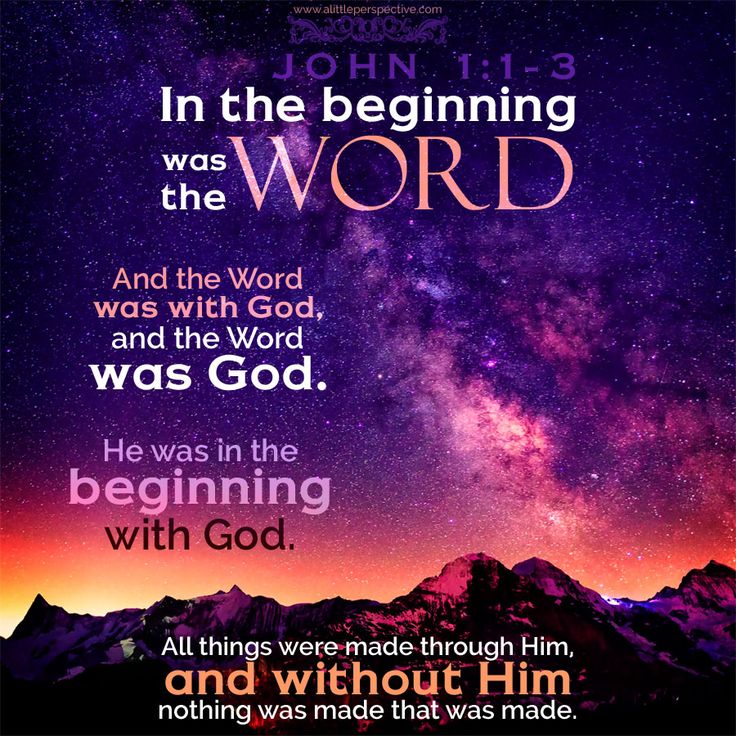 Changes Some Would Make
Christ and His claims
 John 8:23
 John 14:6
 John 8:31-32
 John 8:24
 John 6:51
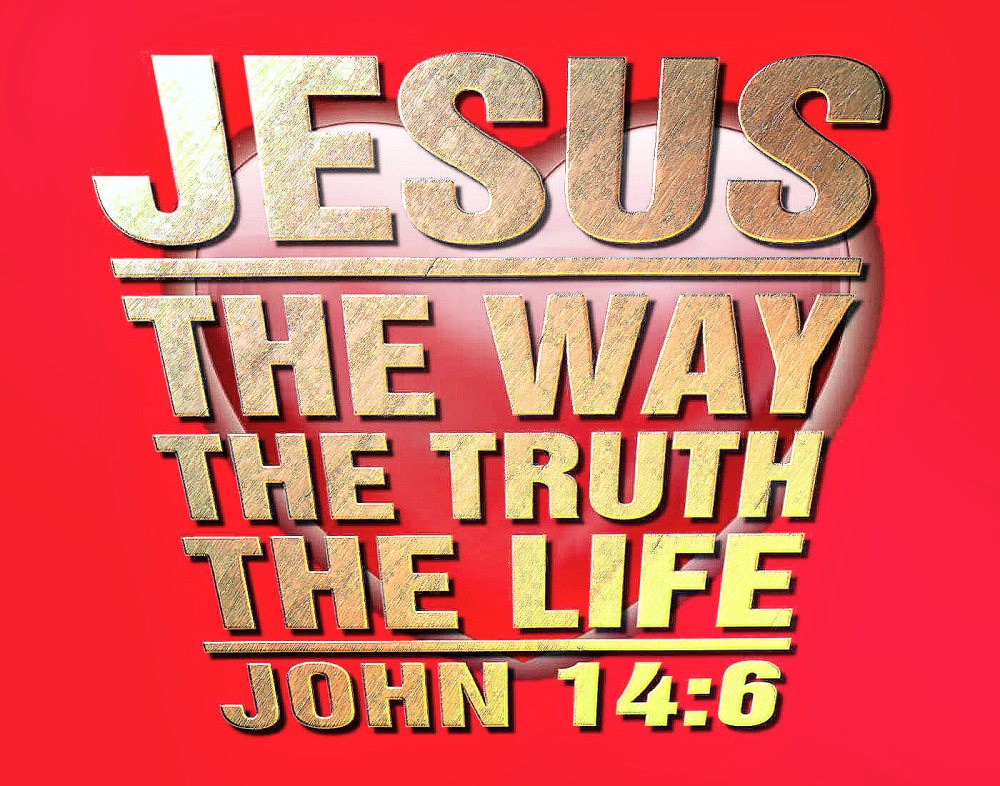 Changes Some Would Make
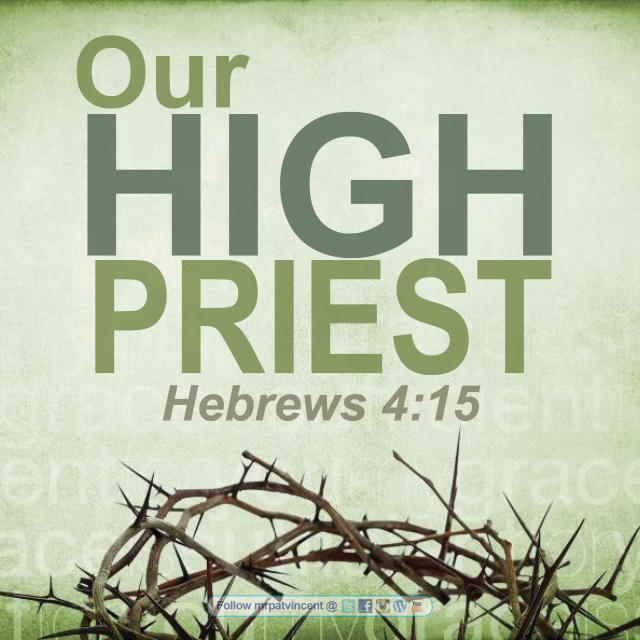 Christ and His sinless life
 2 Corinthians 5:21
 Hebrews 4:15
 1 Peter 2:21-22
 Christ and His cross
 John 10:17
 Luke 24:46-47
 Hebrews 9:22; 10:4
Changes Some Would Make
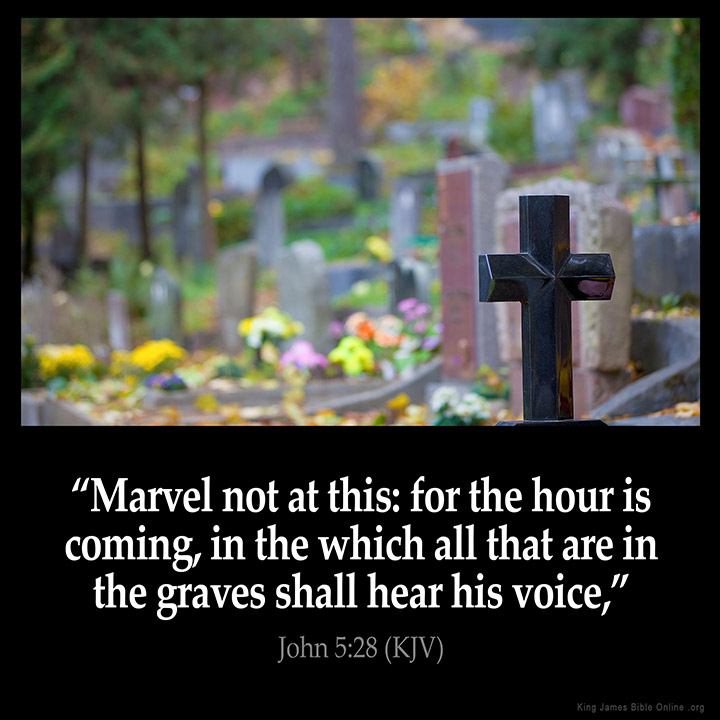 Christ and His resurrection
 Romans 1:4
 1 Peter 1:3
 John 11:25-26
 John 5:28-29
Changes Some Would Make
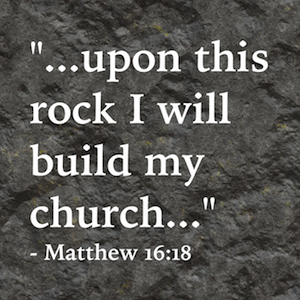 Christ and His church
 Matthew 16:18
 Acts 20:28
 Ephesians 4:4
 Ephesians 1:22-23
 Ephesians 5:23
 Ephesians 5:25
Changes Some Would Make
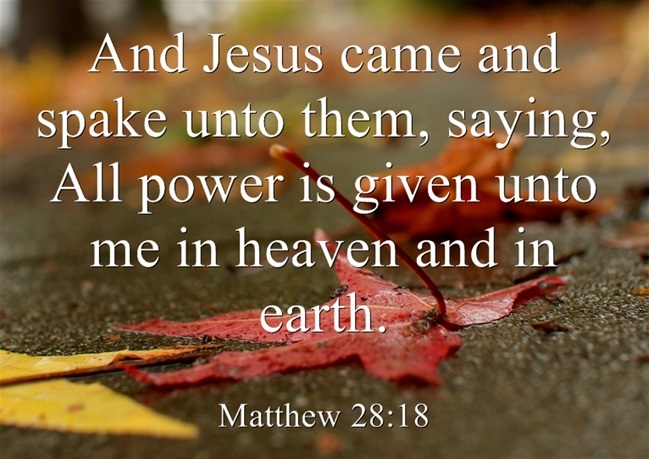 Christ and His authority
 Matthew 28:18
 Luke 6:46
 John 12:48
Changes Some Would Make
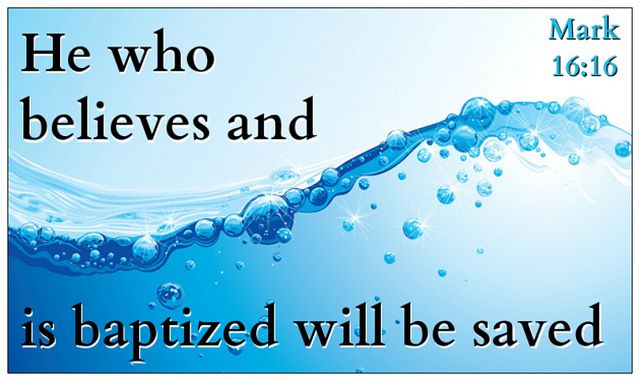 Christ and what He  says about salvation
 Matthew 17:5
 John 8:24
 Luke 13:3
 Matthew 10:32-33
 Mark 16:16
Hebrews 5:8-9
TheUnchanging Christ
We must be willing to take Jesus as He is!